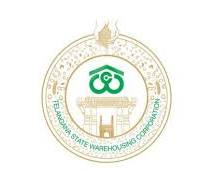 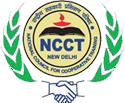 Training programme ONManagement of Warehouses for Managers/Supervisors and Employees of TGSWC
From 18.07.2024 to 20.07.2024



INSTITUTE OF COOPERATIVE MANAGEME`NT 
HYDERABAD